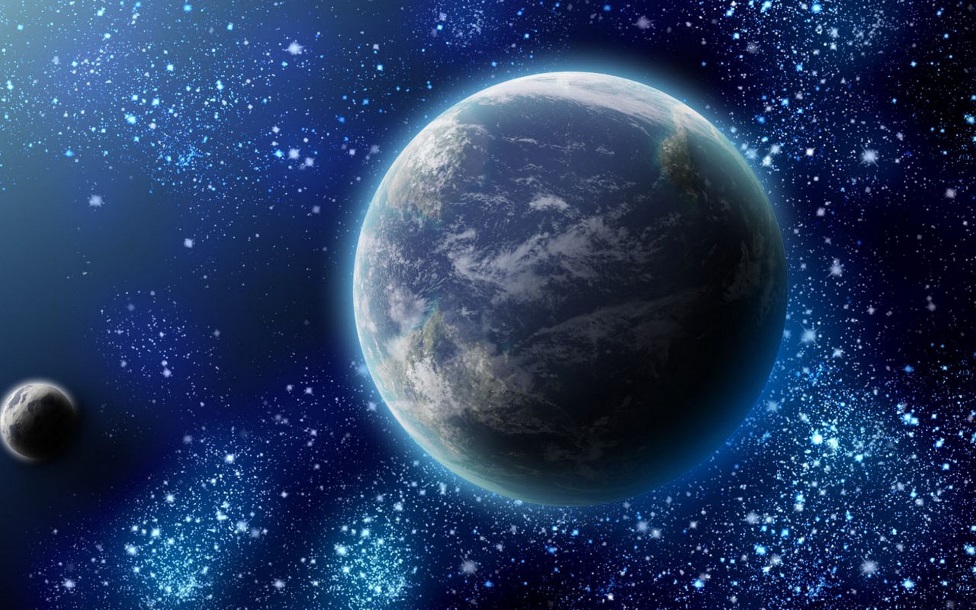 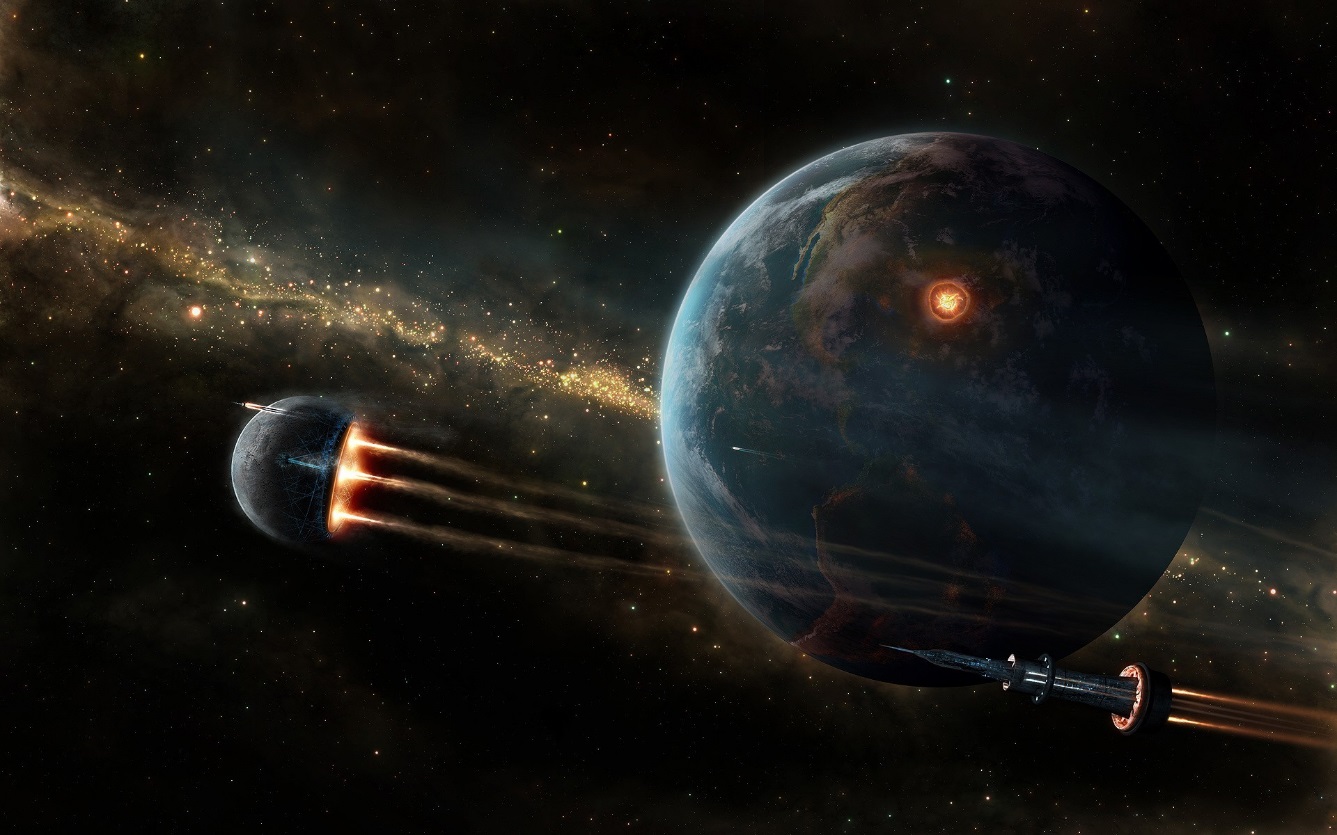 Знаете, 
каким он парнем был?
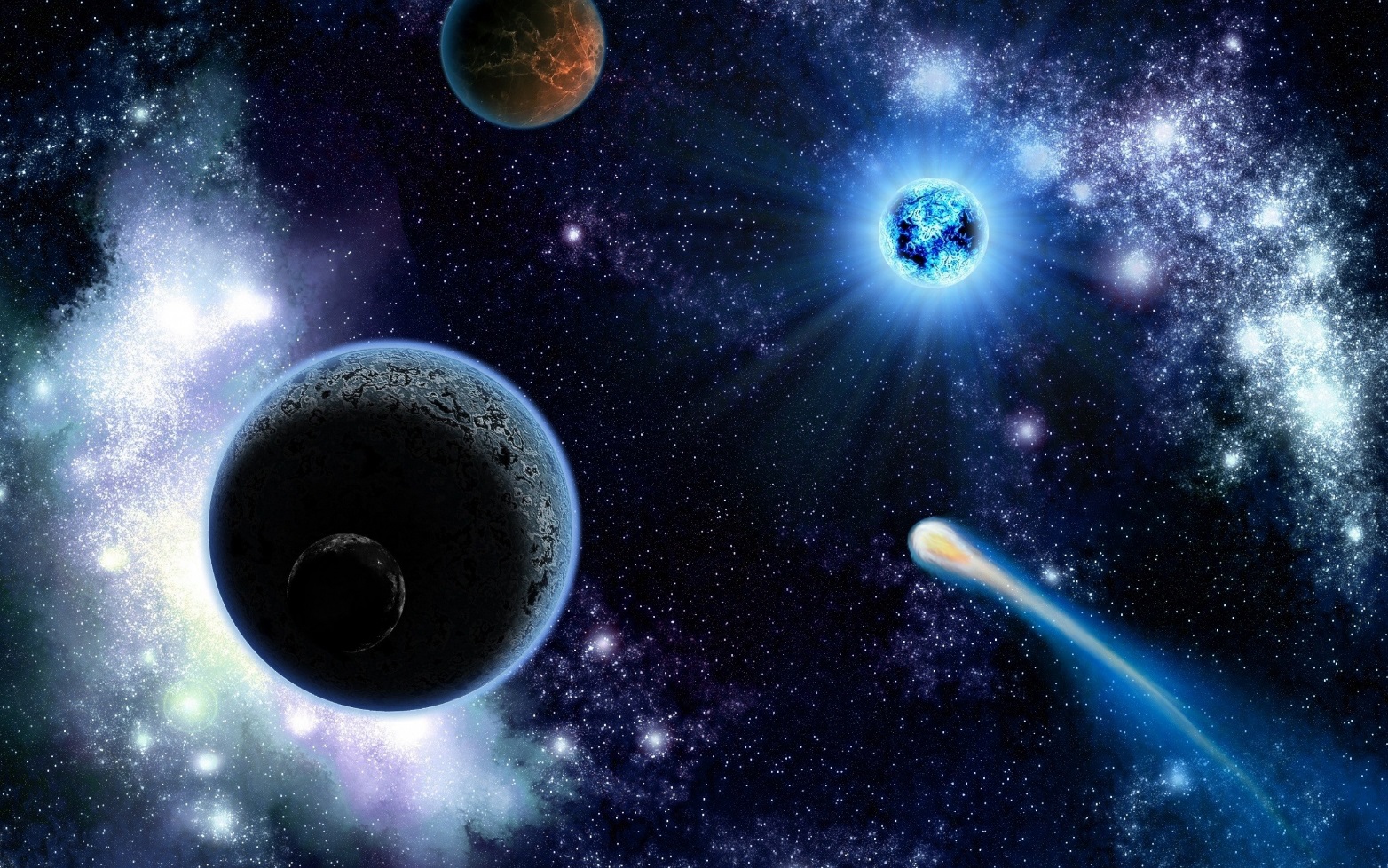 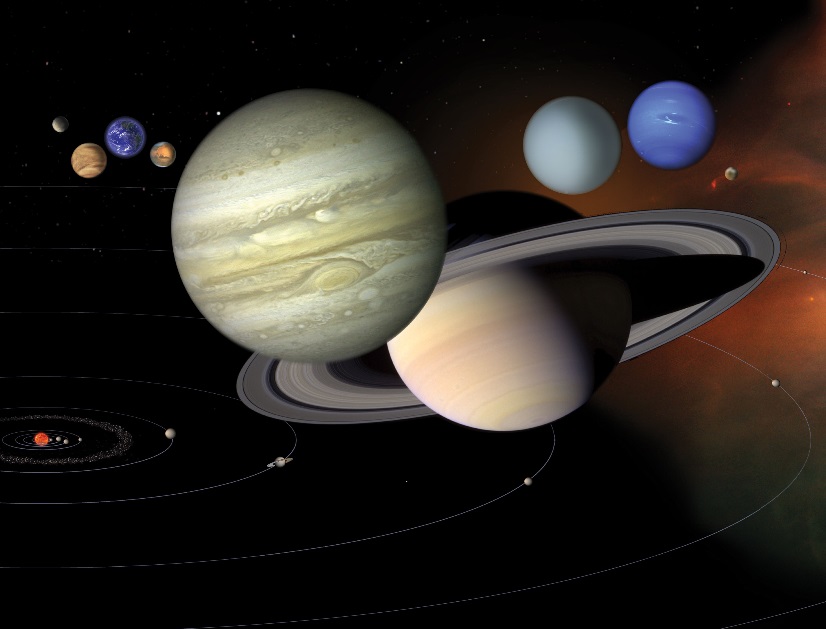 ВИТОК ВОКРУГ ЗЕМЛИ  - ПУТЬ В БЕССМЕРТИЕ
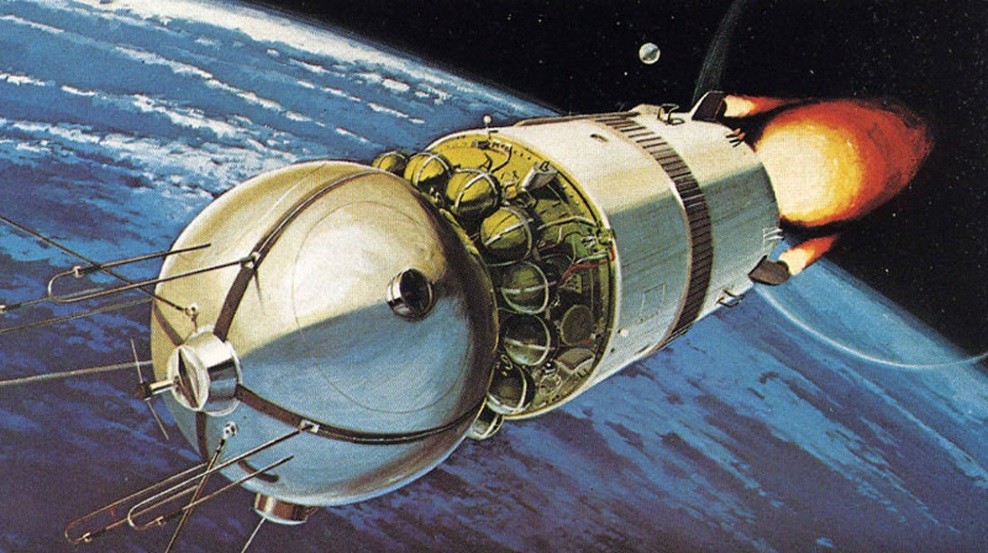 Юрий Алексеевич Гагарин – первый покоритель космоса
Почему первый полёт человека в космос стал таким важным историческим событием?
Человеком были преодолены рубежи сомнений и неизвестности
Это были первые минуты космической эры, и поэтому они так потрясли мир
В те годы между СССР и США шло соревнование за ведущую роль в завоевании космоса. И первенство в этом состязании одержал Советский Союз
Полет Гагарина показал, что человек может летать в космос
ВИКТОРИНА
Какое название имела ракета-носитель, которая должна была впервые в истории человечества вывести в космос корабль с человеком на борту?
«Восток»
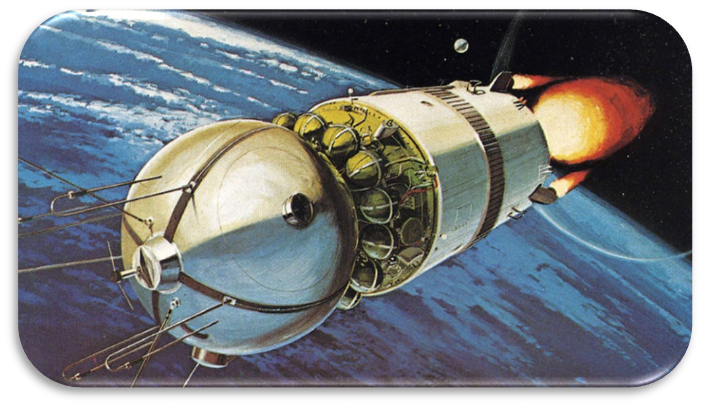 «Веста»
«Восход»
ОТВЕТ ПРАВИЛЬНЫЙ
ОТВЕТ НЕВЕРНЫЙ
Как назывался космодром, с которого была запущена ракета Ю.А. Гагарина?
ПЛЕСЕЦК
БАЙКОНУР
ВОСТОЧНЫЙ
ОТВЕТ ПРАВИЛЬНЫЙ
ОТВЕТ НЕВЕРНЫЙ
Где расположен космодром Байконур?
В РОССИИ
В КАЗАХСТАНЕ
В УЗБЕКЕСТАНЕ
ОТВЕТ ПРАВИЛЬНЫЙ
ОТВЕТ НЕВЕРНЫЙ
Назовите позывной Ю.А. Гагарина
БЕРЁЗА
СОСНА
КЕДР
ОТВЕТ ПРАВИЛЬНЫЙ
ОТВЕТ НЕВЕРНЫЙ
Какие слово произнёс Ю.А. Гагарин перед взлётом
ПОЕХАЛИ
ВПЕРЁД
ВЗЛЕТАЮ
ОТВЕТ ПРАВИЛЬНЫЙ
ОТВЕТ НЕВЕРНЫЙ
Дата первого полёта Ю.А. Гагарина, 12 апреля, стала государственным праздником. Как называется этот праздник?
День рождения Ю.А. Гагарина
День космонавтики
День Вселенной
ОТВЕТ ПРАВИЛЬНЫЙ
ОТВЕТ НЕВЕРНЫЙ
Цель первого полёта Ю.А. Гагарина -
изучение переносимости человеком условий космического полёта: необходимо было проверить возможность пребывания человека в космосе, оборудование корабля в полёте, связь корабля с Землёй, а также убедиться в возможности приземления корабля с космонавтом на борту.
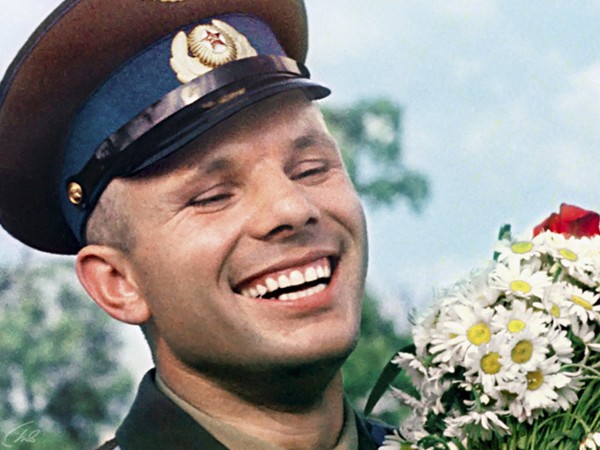 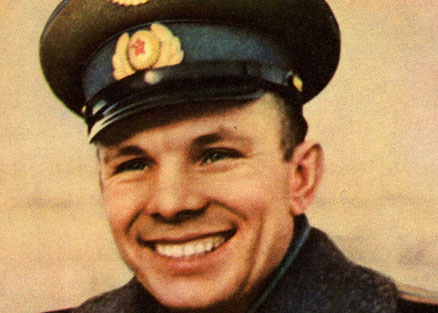 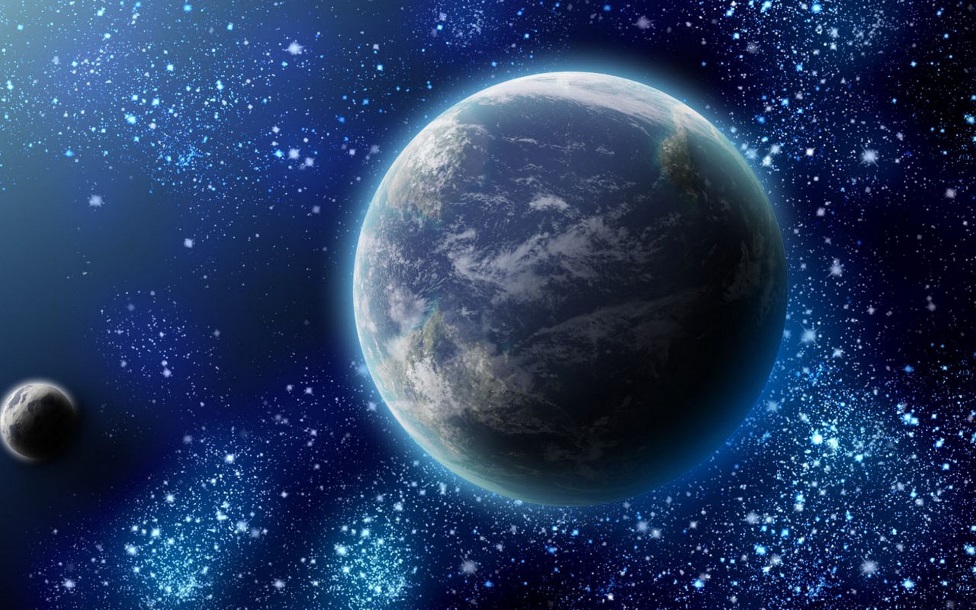 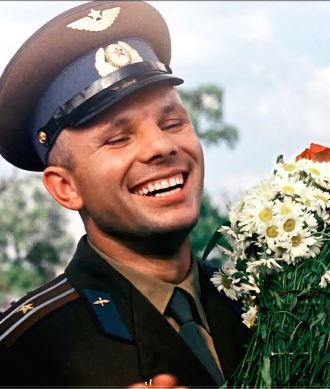 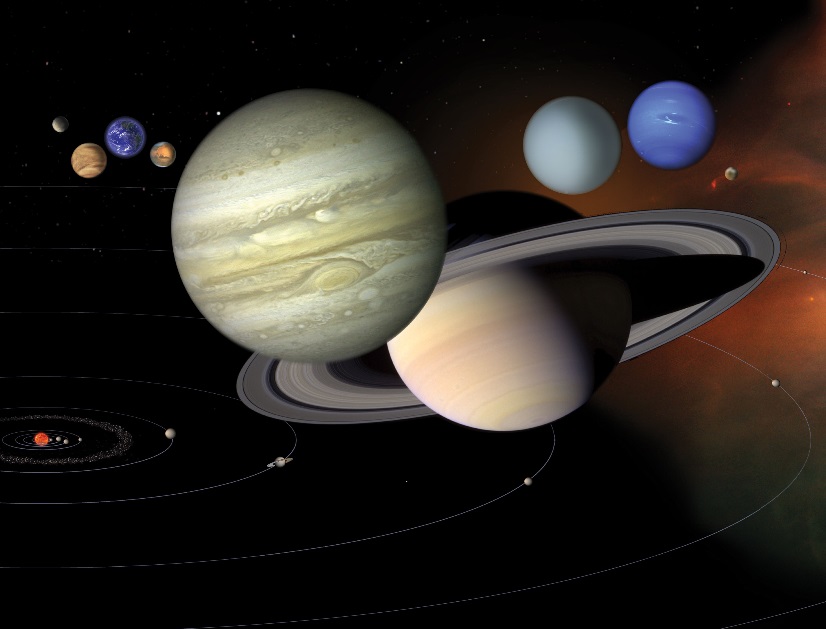 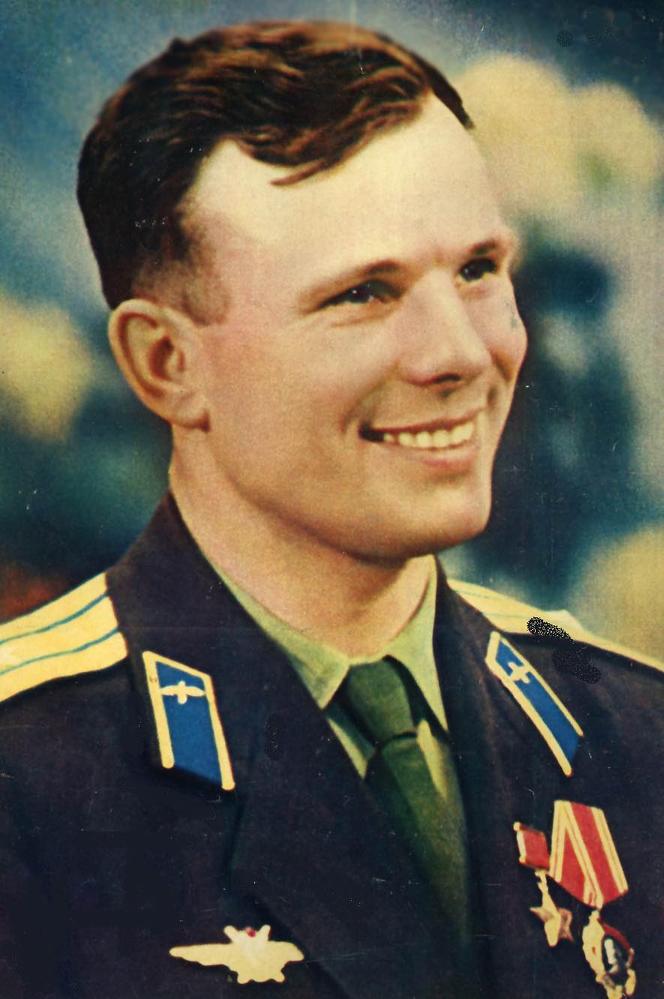 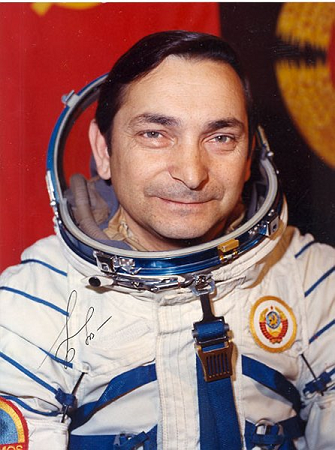 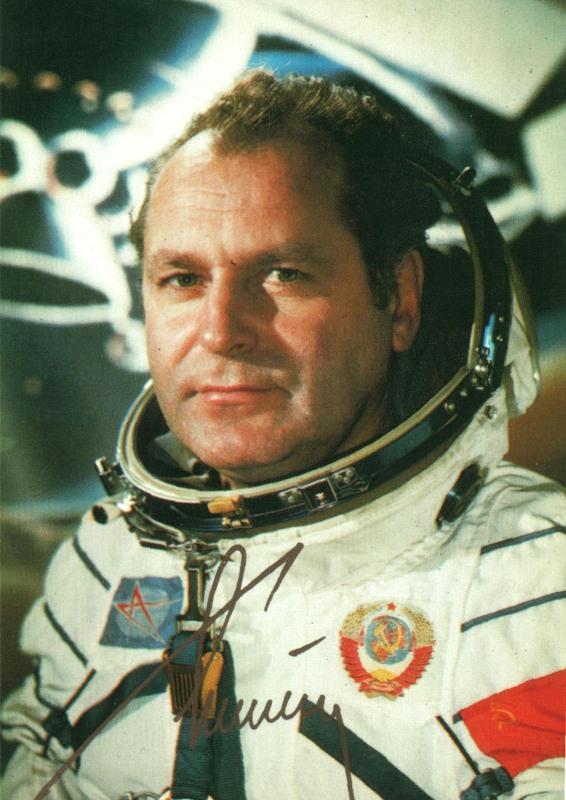 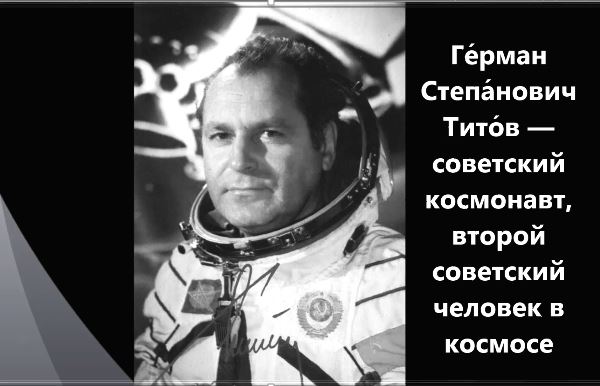 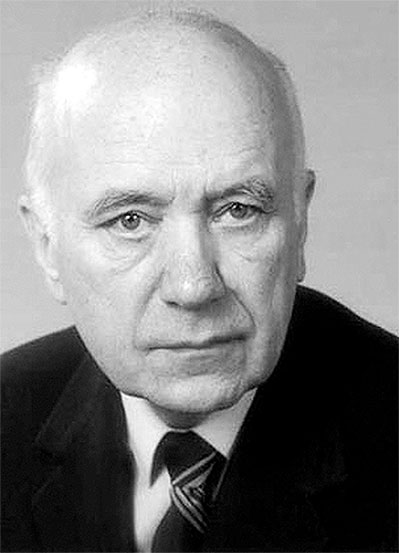 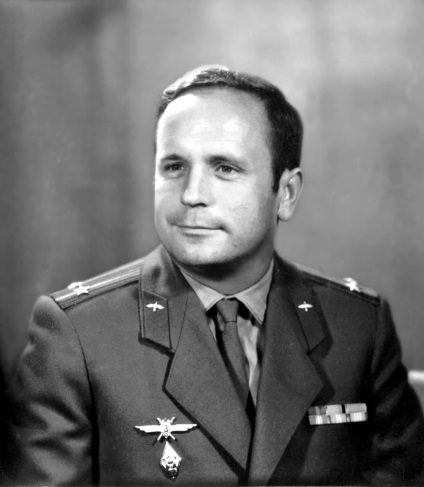 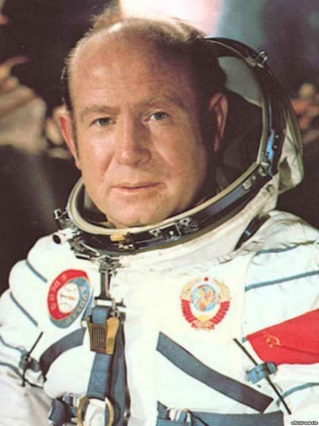 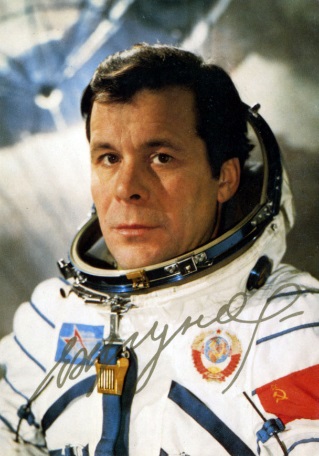 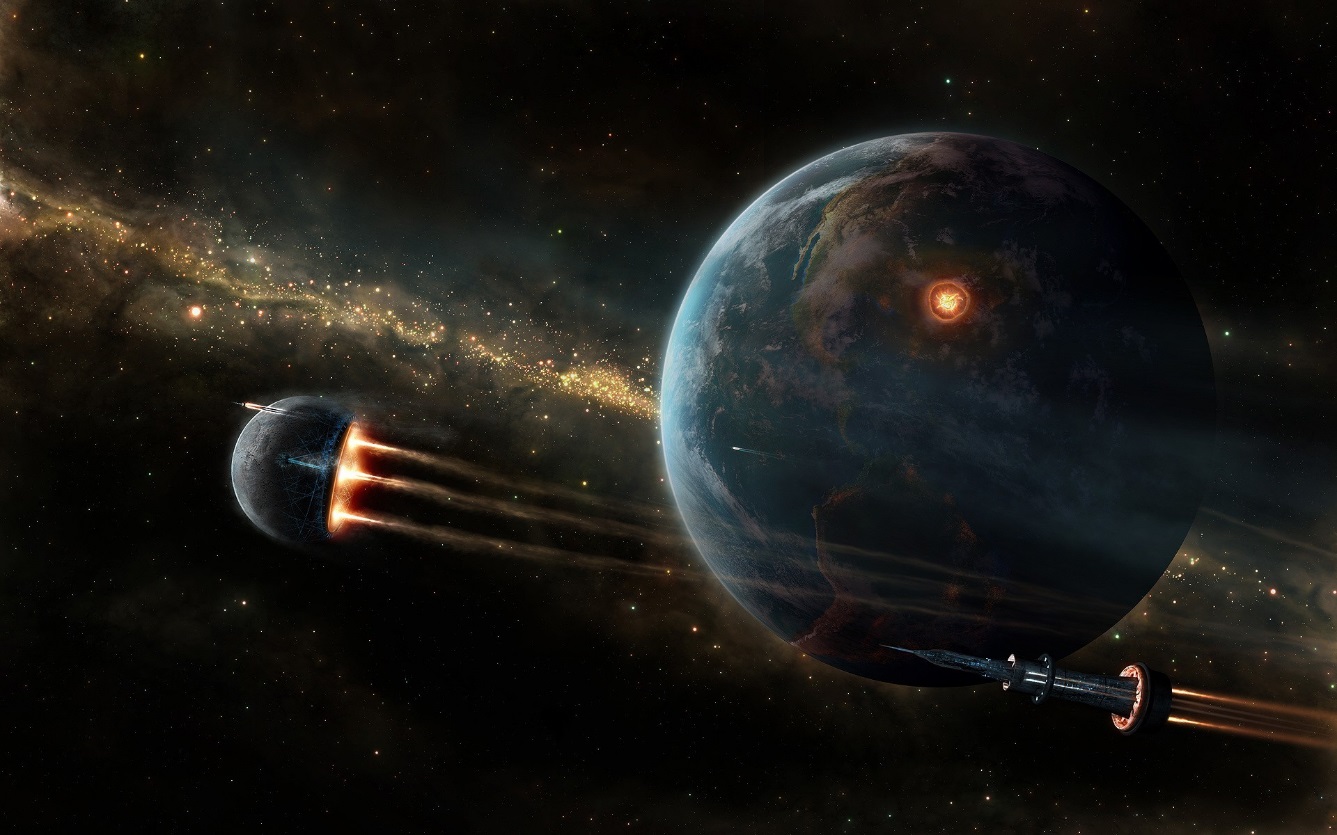 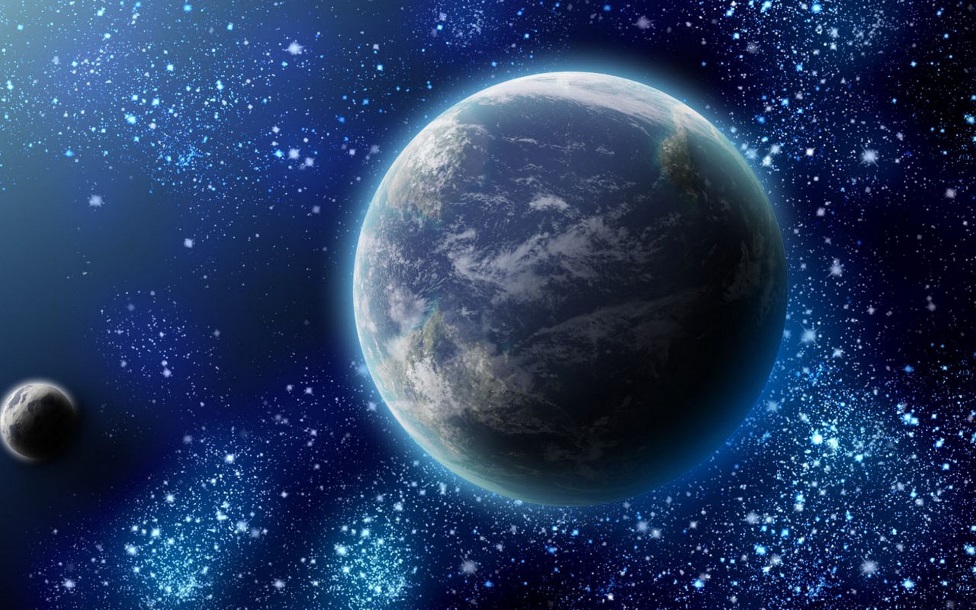 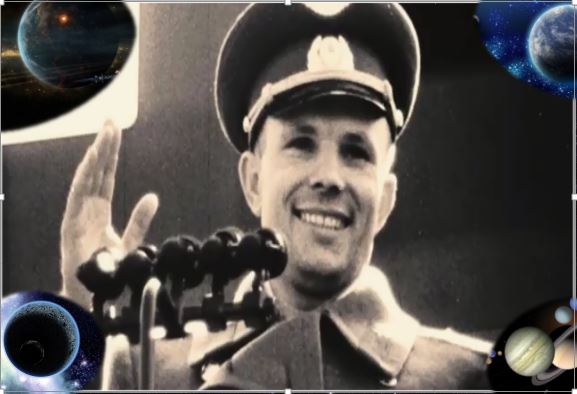 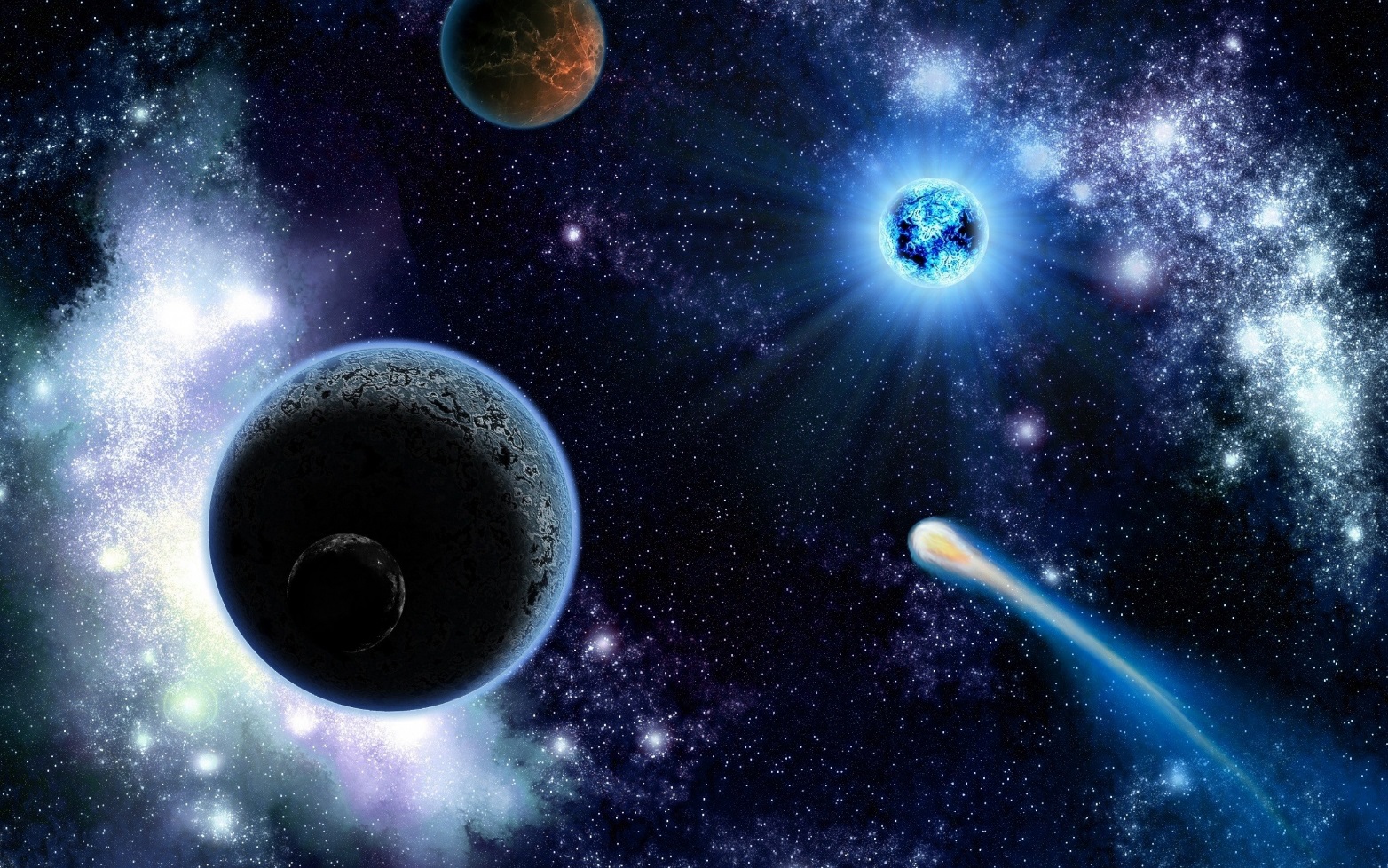 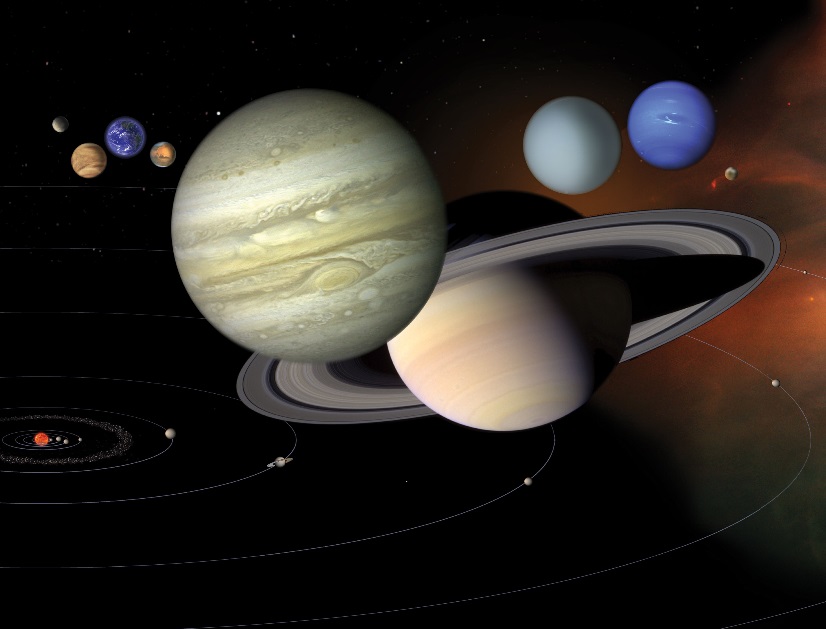 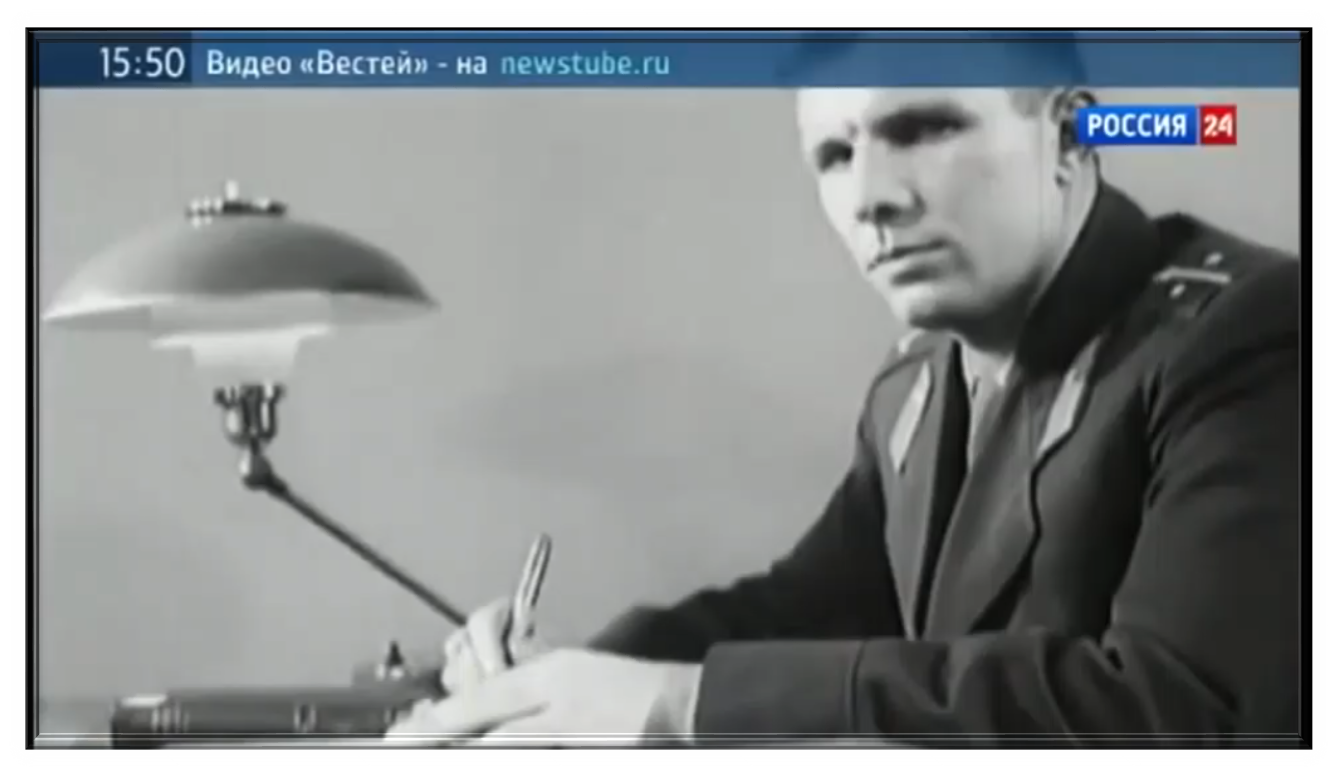 В чём заключается мужество Ю.А. Гагарина?
В чём состоял подвиг Ю.А. Гагарина?
ЧТО ТАКОЕ МУЖЕСТВО?
ГЕРОЙ – ЭТО…
ЧТО ТАКОЕ ПОДВИГ?
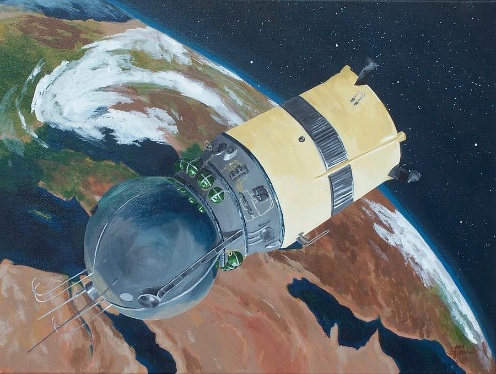 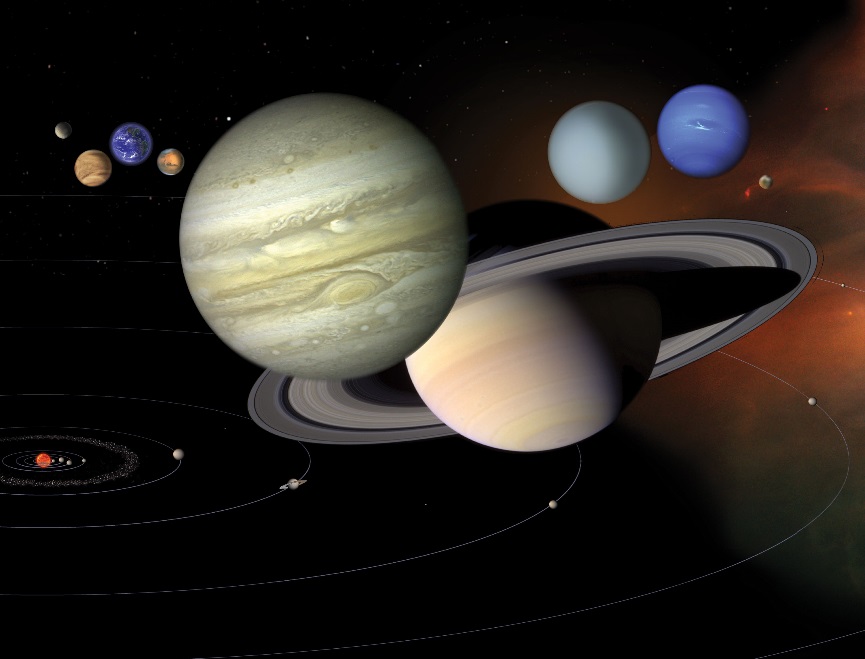 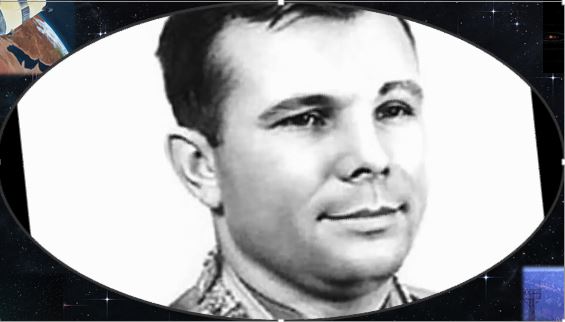 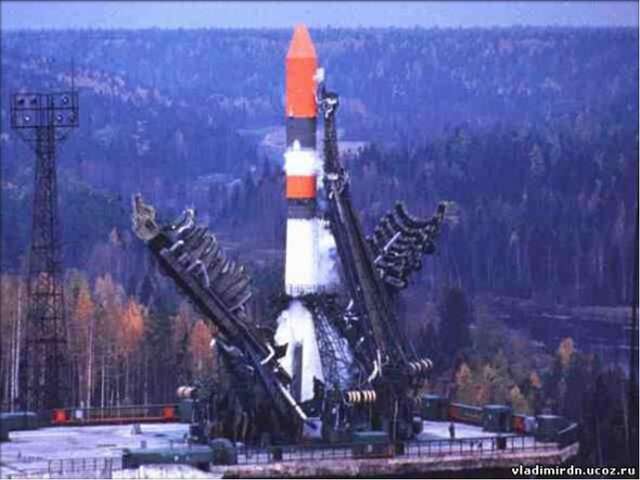 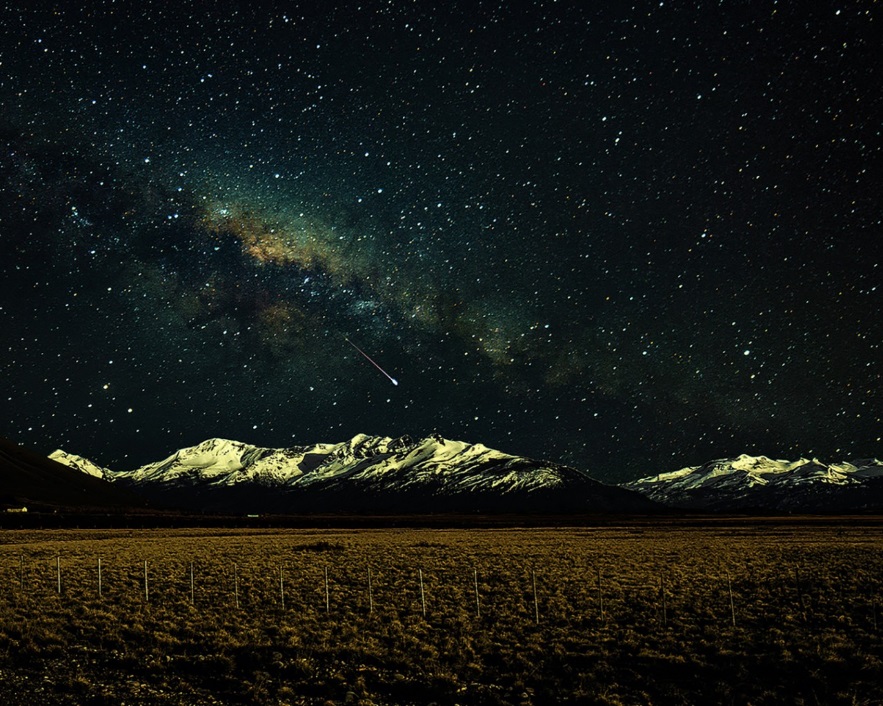